আজকের পাঠে সবাইকে স্বাগতম
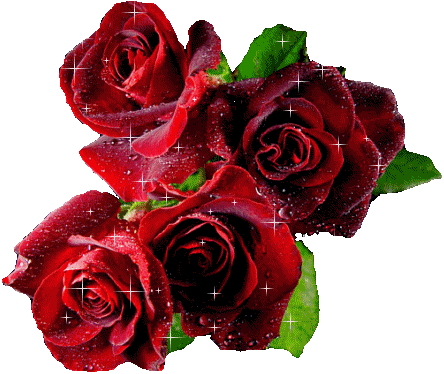 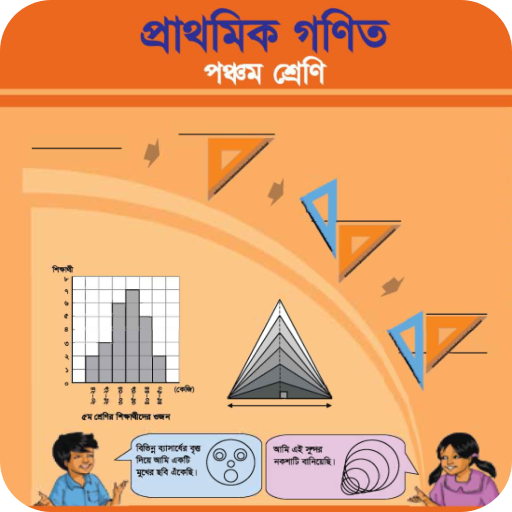 প
রি
চি
তি
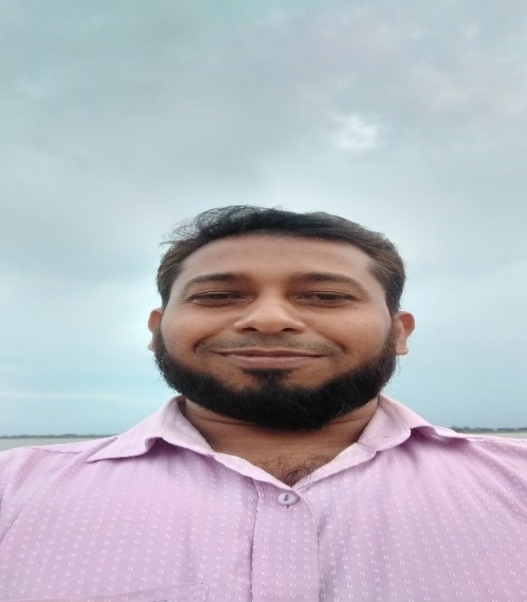 মোহাম্মদ আবদুল গফুর মজুমদার
সহকারি শিক্ষক
গৈয়ারভাঙ্গা সরকারি প্রাথমিক  বিদ্যালয়
লালমাই, কুমিল্লা।
বিষয়ঃ গণিত 
শ্রেণিঃ পঞ্চম
অধ্যায়ঃ ১০ (জ্যামিতি)
পৃষ্ঠাঃ ১০০    
সময়ঃ 3০ মিনিট
চলো আমরা কিছু ছবি দেখি
ছবিতে তোমরা কী কী দেখতে পেলে?
পাঠের শিরোনাম
আয়ত ও বর্গ
শিখনফল
এই পাঠ শেষে শিক্ষার্থীরা –
২৯.৩.১ সামান্তরিক, রম্বস, আয়ত ও বর্গের বৈশিষ্ট্য সম্পর্কে জানবে এবং এদের পার্থক্য চিহ্নিত করতে পারবে।
এই চিত্রটির নাম কি?
আয়ত
৯০˙
আয়ত কাকে বলে?
যে চতুর্ভুজের বিপরীত বাহু সমান এবং চারটি কোণই সমকোণ তাকে আয়ত বলে।
এই চিত্রটির নাম কি?
বর্গ
বর্গ কাকে বলে?
যে আয়তের চারটি বাহু সমান তাকে বর্গ বলে।
একক কাজ
১। আয়ত কাকে বলে?
২। বর্গ কাকে বলে?
আয়তের বৈশিষ্ট্য
৯০˙
১। আয়তের প্রত্যেকটি কোণ সমকোণ।
২। আয়তের বিপরীত বাহুগুলো পরস্পর সমান ও সমান্তরাল।
৩। আয়তের কর্ণ দুইটি সমান।
বর্গের বৈশিষ্ট্য
৯০˙
১। বর্গের প্রত্যেকটি কোণ সমকোণ।
২। বর্গের সবগুলো বাহু পরস্পর সমান ও সমান্তরাল।
৩। বর্গের কর্ণ দুইটি সমান।
জোড়ায় কাজ
১। আয়তের ২ টি বৈশিষ্ট্য লেখ। 
২। বর্গের ২ টি বৈশিষ্ট্য লেখ।
আয়ত ও বর্গের মধ্যে মিল।
৯০˙
৯০˙
১। আয়তের সবগুলো কোণ সমকোণ। বর্গের ও সবগুলো কোণ সমকোণ।
২। আয়তের কর্ণ দুইটি সমান। বর্গের ও কর্ণ দুইটি সমান।
আয়ত ও বর্গের মধ্যে পার্থক্য।
*আয়তের বিপরীত বাহু সমান।
*বর্গের সবগুলো বাহু সমান।
দলীয় কাজ
আয়ত দল
১। আয়ত ও বর্গের মধ্যে একটি মিল লেখ।
বর্গ দল
২। আয়ত ও বর্গের মধ্যে একটি পার্থক্য লেখ।
পাঠ্য বইয়ের ১০০ পৃষ্ঠা খুলে দেখে দেখে নিরবে পড়।
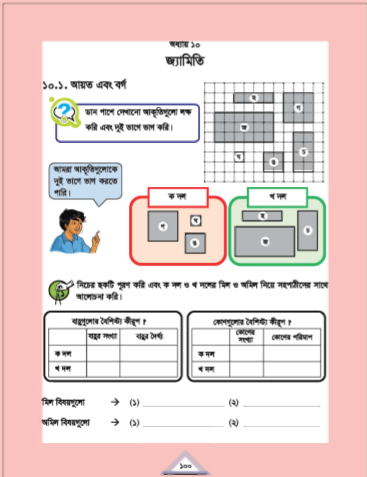 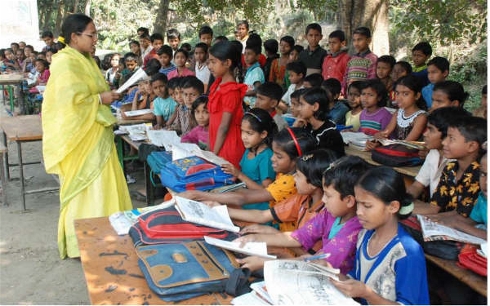 মূল্যায়ন
১। আয়ত ও বর্গের প্রত্যেকটি কোণ কত ডিগ্রী?
২। বর্গের কয়টি বাহু সমান? 
৩। আয়তের বাহুগুলো কেমন?
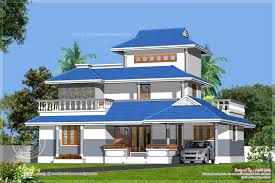 বাড়ির কাজ
৪। তোমাদের বাড়িতে আয়ত ও বর্গ আকৃতির কী কী জিনিস আছে, জিনিস  গুলোর নাম লিখে আনবে।
সবাইকে অসংখ্য ধন্যবাদ।
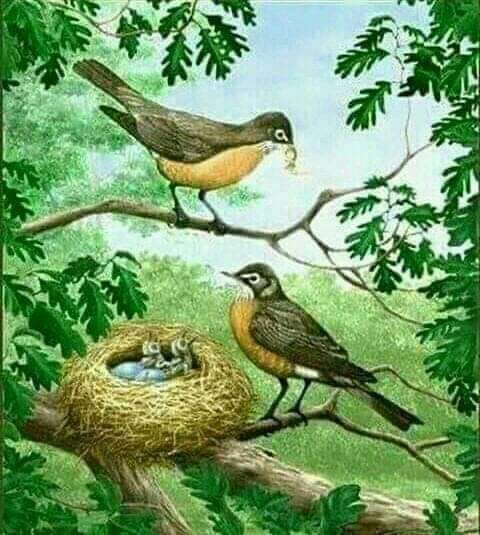